静かなる戦争の為の沈黙の兵器
４）戦略と戦術
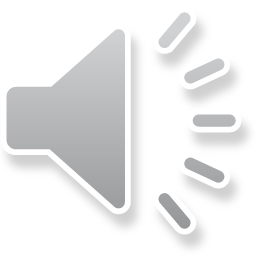 ・戦略表
実行目標または獲得物
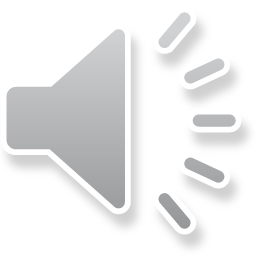 ・下層階級に与える教育は
　　　　　　　　　最も貧弱な質に留めなければならない
下層階級に与える教育は、下位の階級と上位の階級とを隔てる無知の堀をめぐらし、下位の階級の事は理解しがたいと思える程に、最も貧弱な質に留めなければならない。
このように初めからハンディキャップをつけておくことが、下層階級でも頭のよい者に、生活のくびきから救い出されるチャンスがあったとしてもごく僅かだと思い知らせる事になる。
このような奴隷制度は、上流支配階級社会の秩序、平和、安寧のバロメーターを保つ為に欠かす事が出来ない 。
＜エネルギー＞
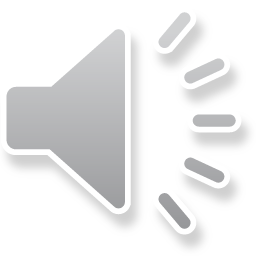 ・大衆は貪欲であるが為に、限度を越えて通貨を発行しても平気でいる
  彼［ロスチャイルド］は、誰が戦争の勝利者となるかを決める通貨のコントロールに乗り出した。
一国の経済システムのコントロールを彼に委ねることに同意した政府は、彼の支持を受けた。
負債が増えれば増える程、債務者の敵に経済的な援助が保証された。
この方法であがった利益で、ロスチャイルド氏はいやが上にも富み、いやが上にも富を拡げる事が出来た。
彼は、大衆が貪欲であるが為に、政府が貴金属と商品生産とサービス（国民総生産ＧＮＰ）の裏付け無しに限度を越えて通貨を発行（インフレーション）しても平気でいることを見抜いたのである。
＜ロスチャイルド氏が発見したエネルギー＞
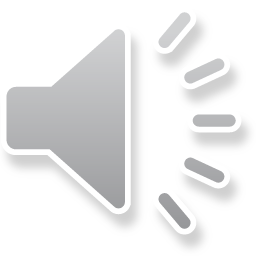 ・真実同胞を気づかうならばクレジットや福祉には頼らないだろう
  もしも人々が真実同胞を気づかうならば、クレジットを、働く者から奪いグウタラ者を満足させる社会福祉システムに頼らないように、自分たちの欲望（貪欲、生殖など）をコントロールするであろうに。
＜時間の流れと自己破壊振動＞
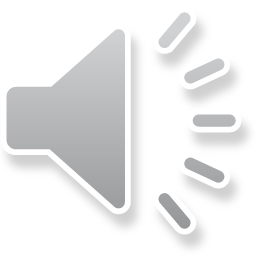 ・最も単純な経済増幅装置の形態は
　　　　　　　　　　宣伝と呼ばれる装置である
  テレビの広告主から語りかけられると、人は被暗示性の為に、確かな確率で十二歳の児童そのものの様に無批判に暗示に反応し、その商品を買うべく衝動的に店に行き、自分の経済貯水池から経済エネルギーを放出する。
＜経済増幅装置＞
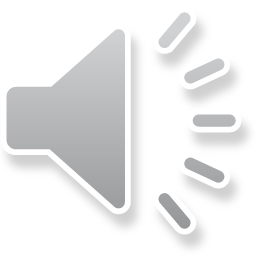 ・人は母の子宮の代用保護物である人工子宮を作る
  人は母親の子宮を離れる時から、様々な形の代用保護物 すなわち殻である人工子宮を作り、維持し、引きこもる方向にことごとくの努力を傾ける。 
これらの人工子宮の目的は、活動の安定にも不安定にも対処する環境を確保する事、成長と成熟の時期にはシェルターとなり、老後には自由を保証し、外からの攻撃に身を守る防御物を確保する事にある。
このことは、一般大衆でもエリートでも変りない真実である。だが、問題解決策の求め方には決定的な差異がある。
＜人工子宮＞
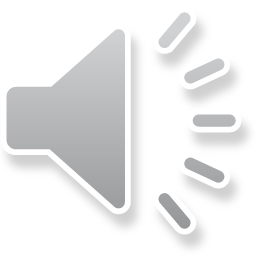 ・どうしようも無い大衆に対する有効な戦略兵器が福祉国家である
  何故、市民個人が政治という機構を作り出すかという根本的な理由は、子ども時代に頼りにした関係を永続させたいという、潜在的な意志あるいは欲望に根ざしている。
率直に言えば、彼らは、彼らの生活から全ての危険を取り除き、頭をなで、傷口にキスをしてくれ、どのディナーテーブルにも雛鳥をつけ、体を洗ってくれ、夜になればベッドに押し込んでくれ、何ごとも明日の朝、目が覚めれば全て良くなっているだろうと言ってくれる神人が欲しいのである。
……こういう大衆の行動は、恐怖、怠惰、利巳主義の軍門に降っている事を意味する。
 そういうどうしようも無い大衆に対する有効な戦略兵器となるのが、彼らが主成分になっている福祉国家である。
＜国の政治機構・・依存物＞
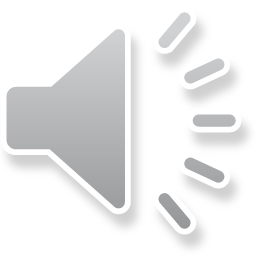 ・偽善者であればある程、政府の腐敗堕落を訴える
  多くの人は、自分の日常生活をわずらわす他人を、出来る事なら抑えこみたいか、殺したいか、或はその両方だが、自分が起こした明白な行為で、道徳上或は宗教上の問題を争わされなければならないのはごめんだと思っている。
 それ故、彼らは、自分達の手を血で汚さない様にする為、（自分の子供達も含めて）他人に汚い仕事をやらせる。
彼らは、動物に対する人間の扱いが悪いと言ってわめき散らしながら、自分の視野には入らない下町の漆喰の屠殺場から来るハンバーガーの前に涎をこぼして座る。
だが、偽善者であればあるほど、世間では政治家と呼ばれている殺し屋の専門団体に財政援助の税金を払い、政府の腐敗堕落を訴える。
＜行動／攻撃＞
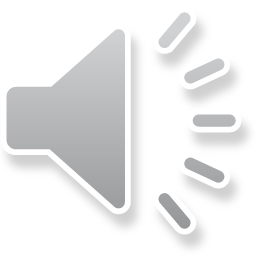 ・政治家とは一般大衆の分別に目潰しを喰わせる為に雇われた殺し屋である
  インフレによって膨大な量の金が一般大衆の手に渡り、彼らの貪欲さのバランスを維持し、彼らの中に虚構の自己満足を作り出す。
・・しばし、狼は戸口の外で待っている。
万一の場合、収支のバランスをとるために、戦争という手段に訴えなければならない。
極言すれば、戦争は債権者を破滅させる手段に過ぎず、 政治家とはとるべき責任をとらなかった行為を正当化し、一般大衆の分別に目潰しを喰わせる為に公然と雇われた殺し屋である。
＜時間の流れと自己破壊振動 ＞
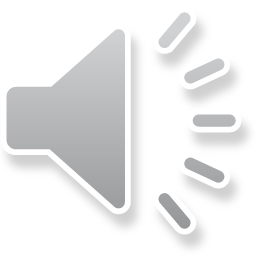 ・人々は権威を求めるが責任は引き受けようとはしない
  多くの人々は自由に物事（冒険その他）をやりたいとは思うが、失敗を恐れる。
 失敗の恐れは、成功の見込みが薄いとか、人が信じる気のない創作された嘘（法律）を通過させるとかの場合は、他人に責任を押しつけるとかの無責任さに現われる。
彼らは権威を求める（権威authorityの語源は「創作者author」である ）が、責任や虚偽は引き受けようとしない。
そこで、彼らは、彼らに代って現実に直面してくれる政治家を雇う。
＜責任＞
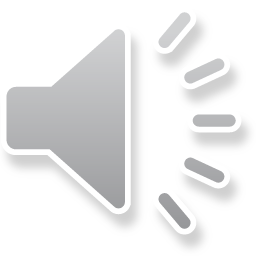 ・人々は自分達が次の事を出来る様に政治家を雇う
  人々は自分達が次の事を出来る様に、政治家を雇う。
１）体を使う事無しに安全を手に入れる。
２）頭を使う事無しに行動を手に入れる。
３）生か死かをじっくり考える事無しに、他人から盗み、　　　
　　傷つけ、死に至らしめる。
４）全くその気のない責任はとらない。
５）これらの局面に立たされる訓練を受ける事無しに現実
　　や知識という利益を手に入れる。
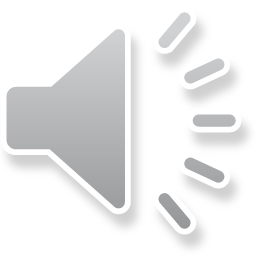 ＜＜　総括　＞＞
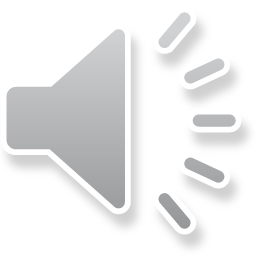 ・徴兵の目的は脅迫によって政府は万能であるという確信を教え込む事にある
  徴兵或は他の類似の制度のそもそもの目的は、脅迫によって、社会の若い男性 に政府は万能であるという、いわれなき確信を教えこむ事にある。
彼はまもなく 、祈りが時間をかけてやっていたことを、一発の弾丸が一瞬の内にドンデン返し にしてしまう事を教わる。＜徴兵＞
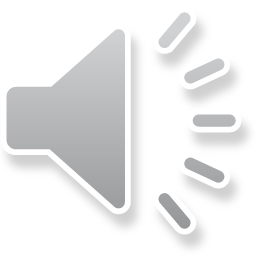 ・徴兵については次の様に定義出来る
  【徴兵】（志願兵など）は、中年と老年が若年を公共の汚れた仕事に強制的に就かせる目的をもって考案された、強制的集団犠牲と奴隷の制度である。
それは若者を年長者と同じ様に有罪とし、若者による年長者批判を極力抑えつける作用を果たす（世代安定剤）。
それは、「愛国的・国民的」サービスというラベルを貼られ、 公にマーケットに出され販売される。
＜徴兵＞
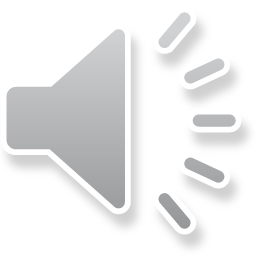 ・徴兵の成功には脅迫が本質的に重要である
  徴兵の成功には、他の人間社会機構の様に、あれこれの形の脅迫（または刺激 ）が本質的に重要である。
物理学の作用反作用の原理は、内的なサブ・システムにも　外的なサブ・システムにも適用されなければならない。
徴兵にあたって、確実に個々人を洗脳しプログラムに組み込むには、家族と同僚グループの双方共を巻き込んで統制下に置かれなければならない。
＜実施のファクター＞
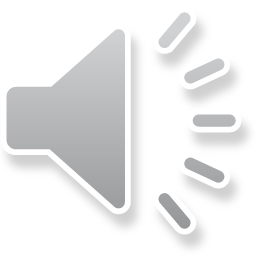 ・広告メディアは父になるべき男が
　　　　　　　　　　　尻に敷かれる存在になるように膳立てする
  家族持ちの男を、確実に息子に正しい社会訓練と態度を身に着けさせて成長させる様に躾なければならない。
広告メディア等は、父になるべき男が結婚する以前 、少なくとも結婚するまでには、尻に敷かれる存在になる様に膳立てする事にかかりきっている。
彼は教えられる、自分は自分用に打ち込まれた社会のクサビに順応するか、性生活の両脚を縛り付けられるかである事を、そして、優しい仲間付き合いはゼロになる事を。
彼は見させられる、女たちは論理的、原則的で尊敬に値する行動よりも安定を要求するものだという事を。
息子が戦争に行く時までに、父親（骨抜きにされてクラゲのようになっている）は、自分の同僚たちに非難の目を向けられない内に、また、彼個人の意見や自尊心の殻を破って偽善者とならない内に、息子の手に銃を渡すだろう。
息子は戦争に行くか、父親が当惑するか。
それでも息子は戦争に行くだろう、戦争の真の目的が何処にあるのかを知らずに。　　＜実施のファクター＞
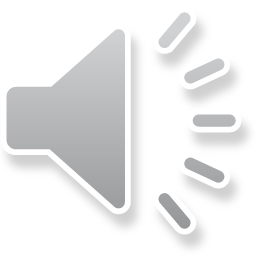 ・順応性を植えつけるには
　　　　　　　　　育児センターを運営しなければならない
  この様な順応性を達成する為には、下層階級の家族を両親の共働きが増える過程で分解し、面倒を見る人間が居ない孤児達を、政府機関が日常的に世話するセンターを運営しなければならない。
＜エネルギー＞
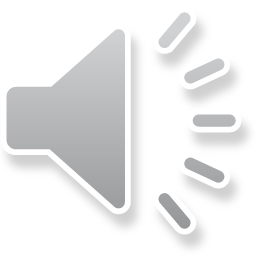 ・洗脳教育は早いうちから行うほど良い
  生まれたての子共を持つ女は、幸福で目が輝きすぎて、富者の大砲の材料も奴隷労働の安価な源泉も見分けがつかない。
しかしながら、女は、遅かれ早かれやってくる「現実」の変移を受け入れる事に慣らされなければならない。
その変移にはどうにも処し切れなくなる程、家族という単位をとことん破壊しなければならず 、国家は公教育をコントロールし、国営の保育センターをさらに増設し、父母が子供を早い時期からそこへ〝派遣〟させるよう義務付けなければならない。
洗脳教育は早い内から行うほど、子供達の変移の速度を（強制的に）上げる事が出来るのである。
＜実施のファクター＞
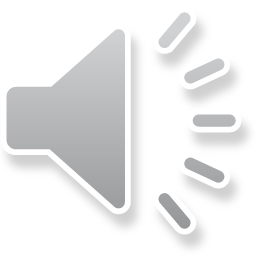 お疲れ様でした。
次は、５）陽動作戦です。
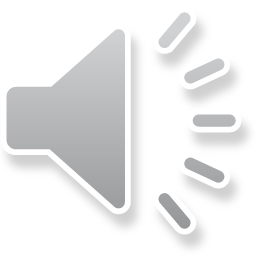